MOST DANYCH. Multidyscyplinarny Otwarty System Transferu Wiedzy – etap II: Open Research Data
Wnioskodawca: Politechnika Gdańska
Beneficjent: Politechnika Gdańska
Partnerzy: Uniwersytet Gdański, Gdański Uniwersytet Medyczny
OKRES REALIZACJI PROJEKTU
CEL PROJEKTU
Celem projektu MOST DANYCH było zaprojektowanie i wybudowanie platformy pozwalającej na gromadzenie, wyszukiwanie, analizowanie i udostępnianie otwartych danych badawczych oraz zasilenie jej unikalnymi danymi, zebranymi z trzech wiodących uczelni wyższych Pomorza: Politechniki Gdańskiej, Gdańskiego Uniwersytetu Medycznego i Uniwersytetu Gdańskiego.
Źródło finansowania: POPC 2.3.1, Budżet Państwa część 27 - Informatyzacja
KOSZT REALIZACJI PROJEKTU
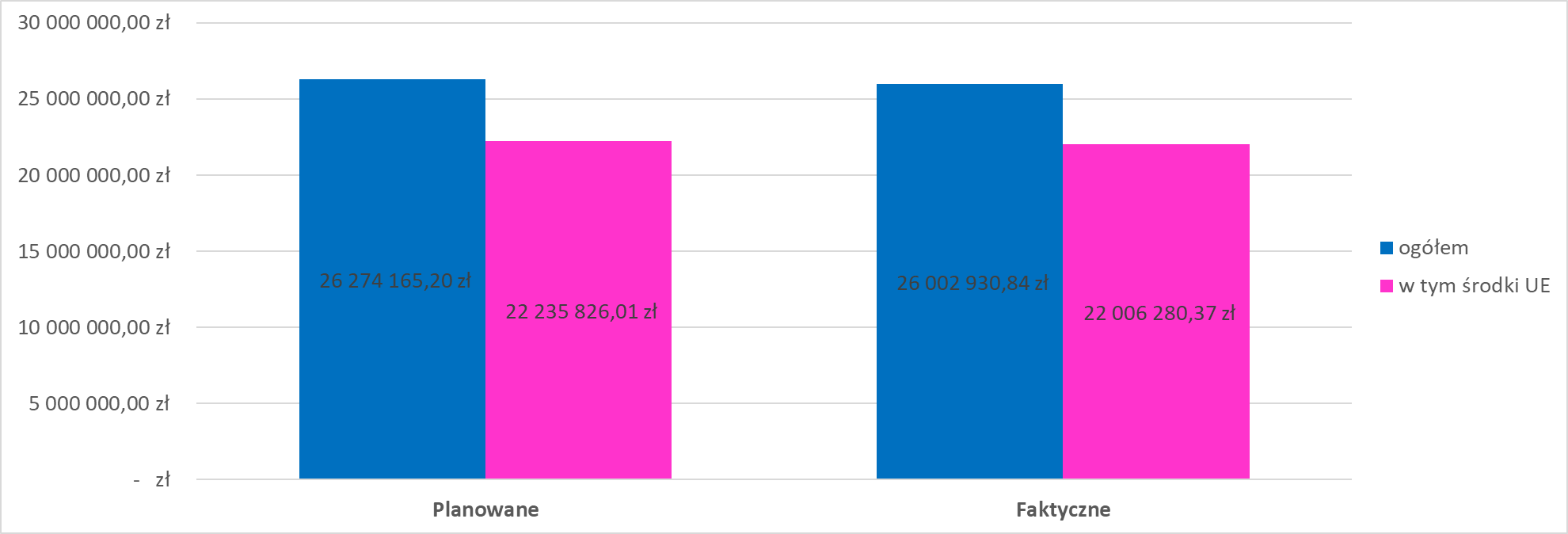 PRODUKTY PROJEKTU
PRODUKTY PROJEKTU – interoperacyjność
(widok kooperacji aplikacji)
Data Cite – wykorzystanie serwisu do nadawania numerów DOI dla datasetów w Repozytorium ORD
CrossRef, Web of Science, Scopus  – wykorzystanie serwisu do pobierania informacji o liczbie cytowania danej publikacji
Oznaczenia powiązanych 
systemów:
        planowany
        modyfikowany
        istniejący
dot. systemów własnych oraz innych jednostek
Platforma MOST DANYCH (tj. repozytorium otwartych danych badawczych, Wirtualny Mikroskop, narzędzie do analizy dużych zbiorów danych badawczych)
ORCID, Google, PIONIER.ID – wykorzystanie konta instytucjonalnego do zakładania konta/logowania
SHERPA RoMEO – wykorzystanie serwisu do pobierania informacji o polityce Open Access czasopism naukowych
MOST Wiedzy – synchronizacja danych dot. m.in.. publikacji, profilu, projektów, aparatury, etc.
WSKAŹNIKI EFEKTYWNOŚCI PROJEKTU
*wartość na dzień 30.06.2022 r. – założono osiągnięcie wartości wskaźnika w ciągu 12 miesięcy od zakończenia projektu.
REALIZACJA ZALECEŃ KRMC
TRWAŁOŚĆ PROJEKTU
Okres trwałości: 5 lat
Źródło finansowania utrzymania produktów projektu: środki własne Beneficjenta
Najważniejsze ryzyka:
Dziękuję za uwagę